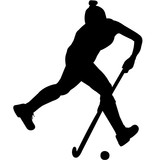 HOKEJ na trawieCO TO TAKIEGO?
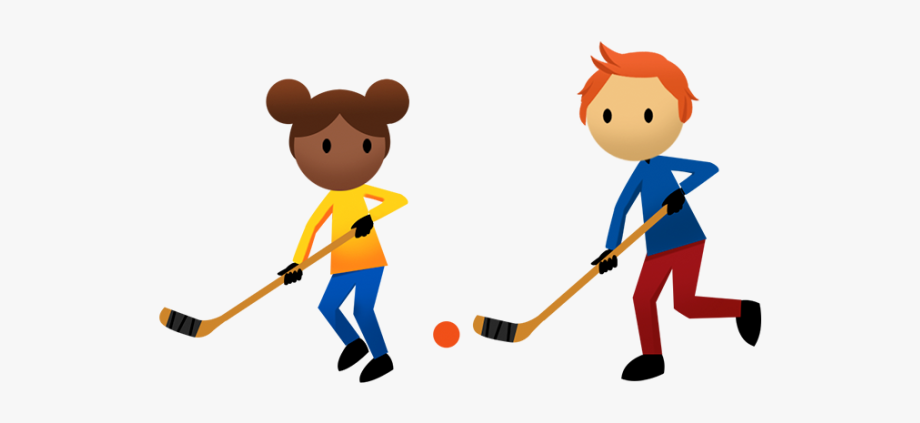 Podstawowe informacje
Hokej na trawie wg SJP:<<zespołowa gra sportowa, podobna do hokeja na lodzie, rozgrywana na trawie piłeczką zamiast krążka>>
Mistrzostwa Świata
Najbardziej utytułowane krajewśród mężczyzn (1971-2018)
I miejsce: Pakistan
II miejsce: Holandia
III miejsce: Australia

Dalej plasują się: Niemcy, Indie.

Chociaż w ostatnim okresie tzn. od 2000 roku w klasyfikacji medalowej najwyższe lokaty zajmują takie państwa jak:  Australia, Niemcy, Holandia.
Mistrzostwa Świata
Najbardziej utytułowane krajewśród kobiet (1974-2018)
I miejsce:  Holandia
II miejsce:  Argentyna
III miejsce: Austrialia

Dalej plasują się: RFN, Kanada
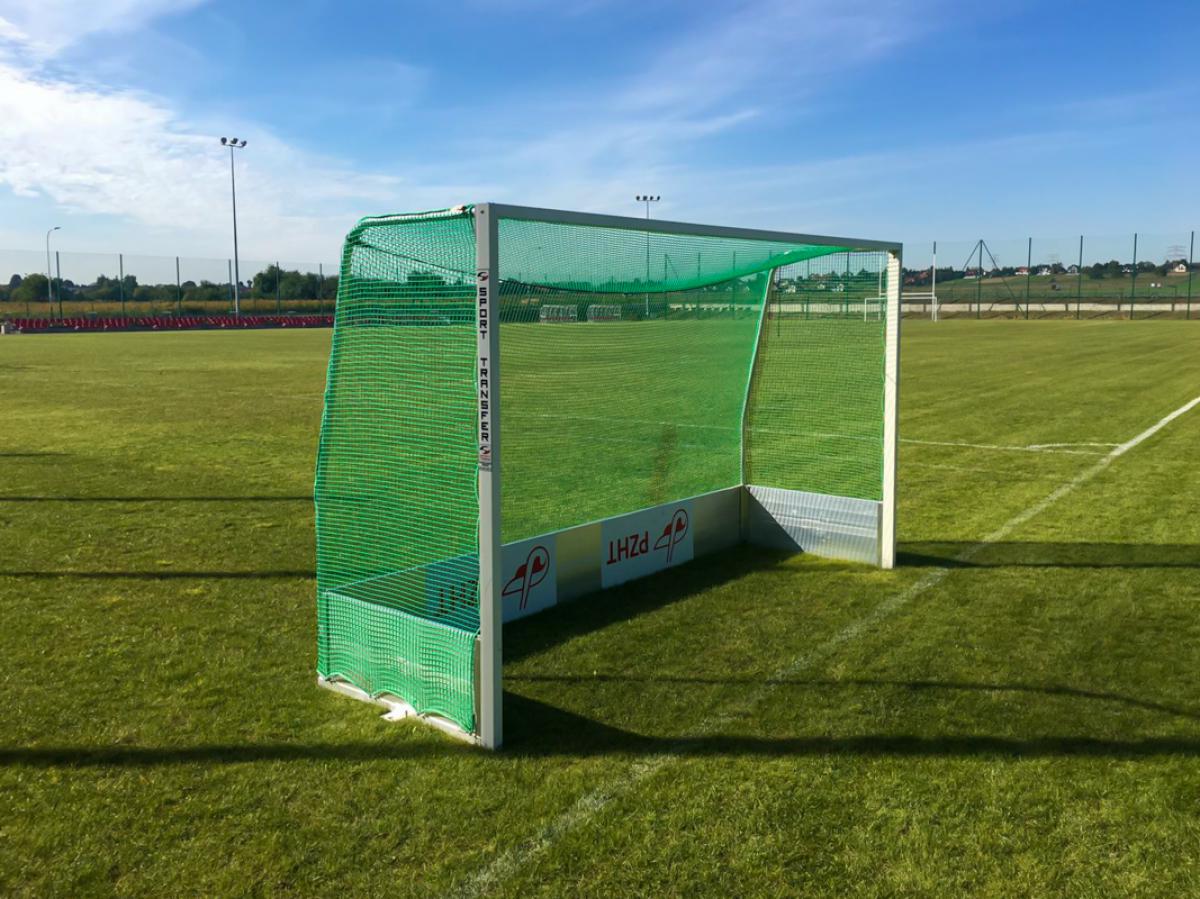 Zasady gry
Drużyny składają się z 18 graczy (wliczając zawodników rezerwowych).
W czasie gry może zachodzić nielimitowana liczba zmian.
Czas gry to cztery kwarty (każda trwa po 15 minut), pomiędzy którymi są przerwy.
Boisko ma wymiary: 91,40 x 55 m.
Bramki mają wymiary – wysokość 2,14 m i szerokość 3,66, banda ma wymiar 46 cm.
Cel gry: wbicie za pomocą drewnianej okrągłej laski piłki (o średnicy ok. 7 cm) do bramki przeciwnika. Niedozwolone jest dotknięcie piłki częścią ciała.
Gracz może dotknąć piłki tylko płaską stroną laski lub jej krawędzią.
Wybitni zawodnicyz 2019 r.
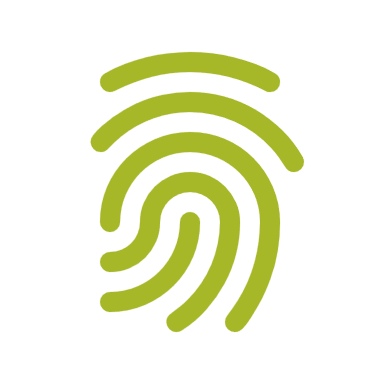 Wybitni zawodnicy należący do składu zwycięskiej drużyny mistrzów świata z 2018 r. - belgii
JOHN-John Dohmen
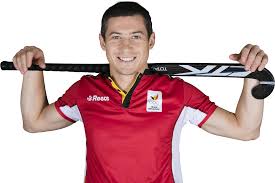 Thomas Briels
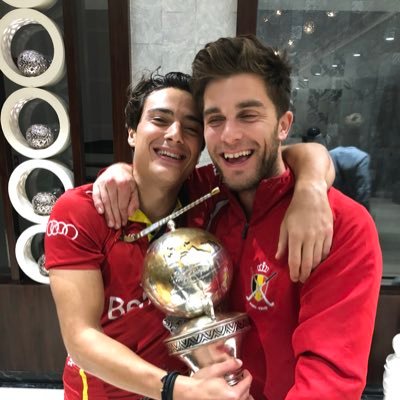 Cédric Charlier
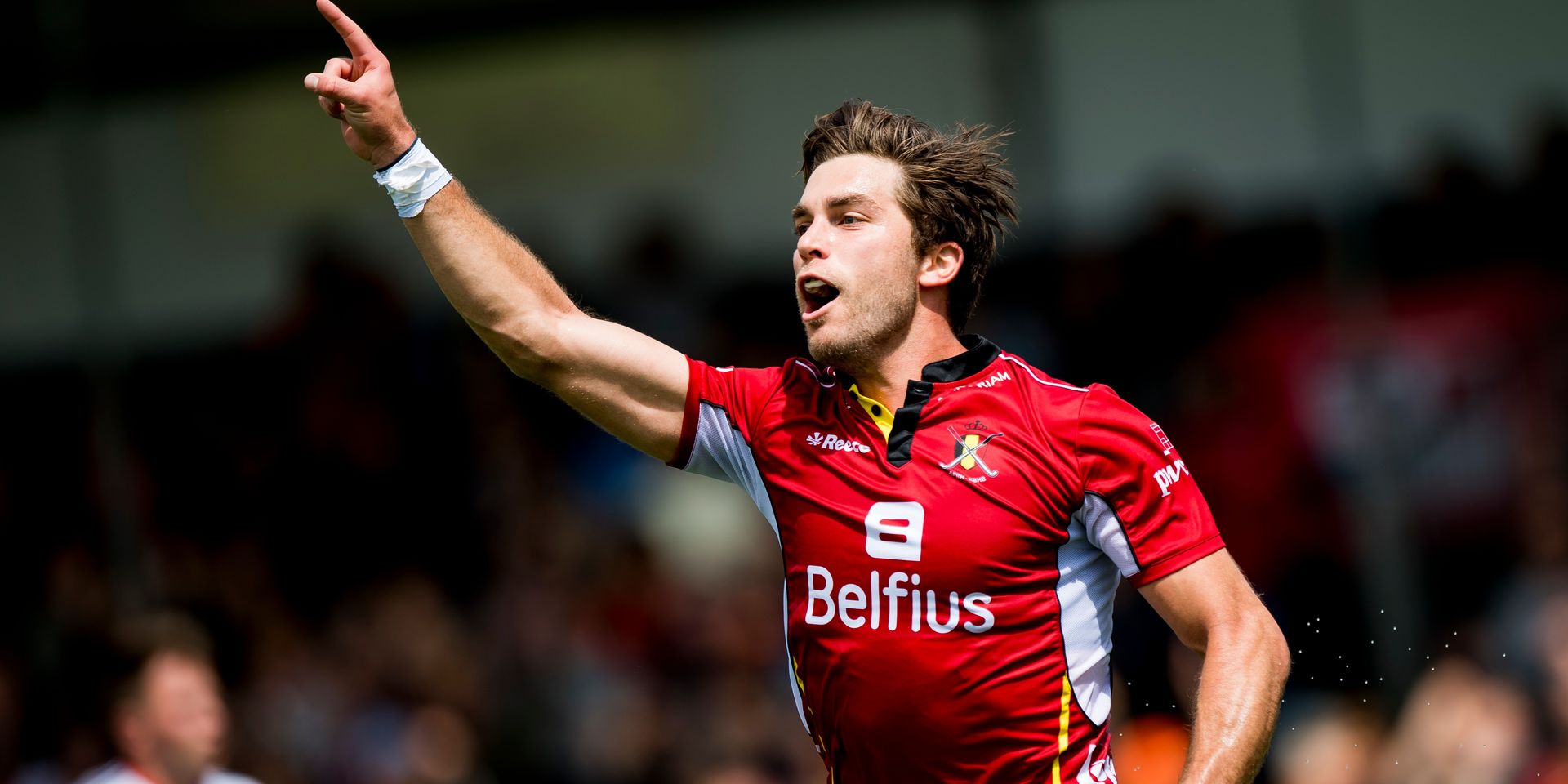 ciekawostki
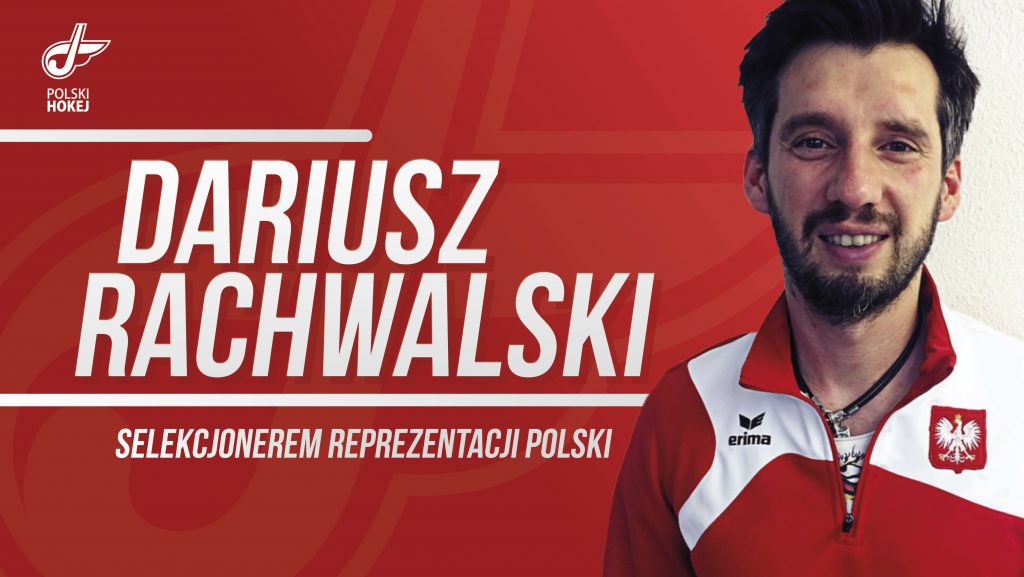 Wiadomość z 13 maja 2020 r.: 
Dariusz Rachwalski został selekcjonerem reprezentacji Polski mężczyzn. 37-latek będzie łączył funkcję trenera reprezentacji seniorów i reprezentacji do lat 23.
Źródło: http://pzht.pl/
ciekawostki
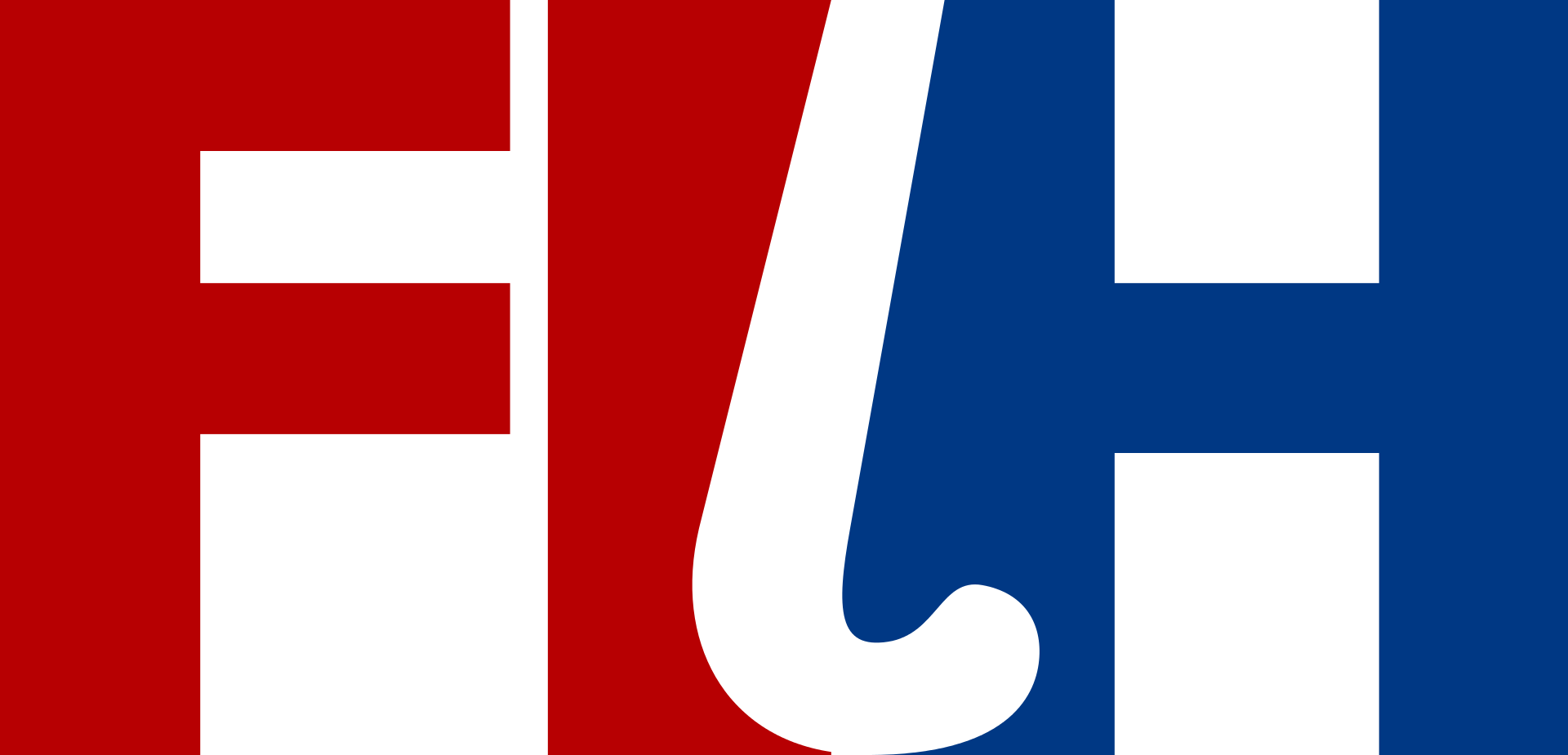 Międzynarodowa Federacja Hokeja na Trawie obecnie zrzesza 127 państw na świecie.
Powstała 7 stycznia 1924 roku.
Obecnie jej prezydentem jest od 29 listopada 2008 Hiszpan Leandro Negre.
Siedziba FIH od 2005 r. znajduje się w Lozannie.
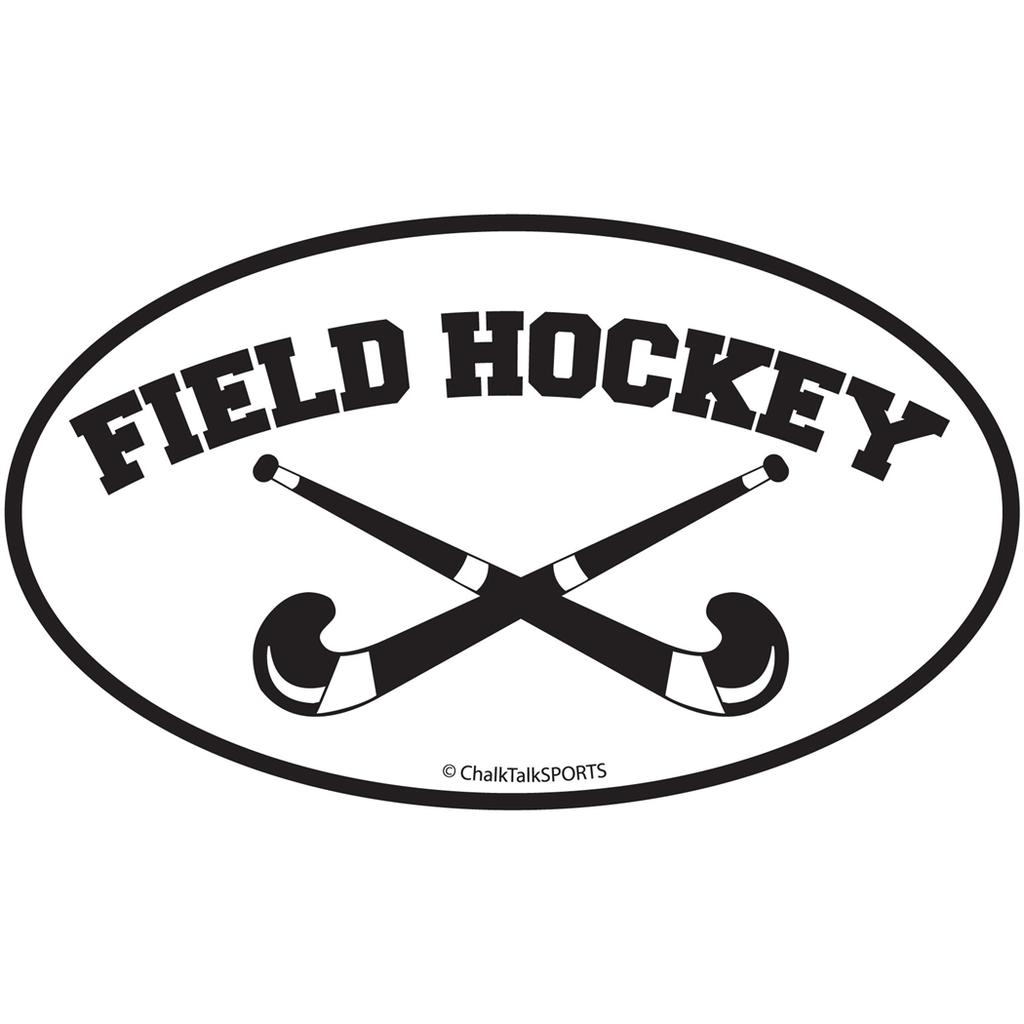 ciekawostki
Kartki będące karą w hokeju na trawie różnią się nie tylko kolorem, ale i kształtem. Zielone kartki są trójkątne, żółte prostokątne, a czerwone są okrągłe.
Pierwszy klub hokeja na trawie kobiet powstał                       w 1887 roku. Nazywał się Molesey Ladies.
Hokej na trawie w wydaniu męskim pojawił się                       w programie igrzysk w 1908 roku w Londynie i z jedną przerwą (1912) obecny jest na nich do dziś. Kobiety zadebiutowały dopiero w 1980 roku w Moskwie
Nazwę hokej na trawie używa się w krajach, gdzie hokej na lodzie jest bardziej popularny (m.in., USA, Kanada, Europa Wschodnia). W innych państwach to po prostu hokej.
http://stacjasport.pl/dyscypliny/hokej-na-trawie/